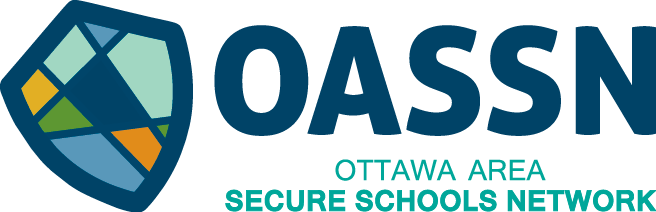 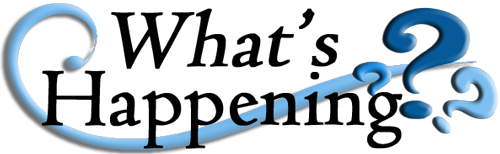 Initial Responder Protocol
Incident Command System in Schools
OASSN Updates
Lunch (with Discussion Tables)
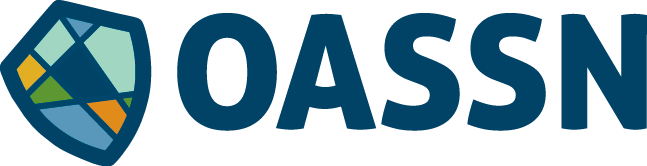 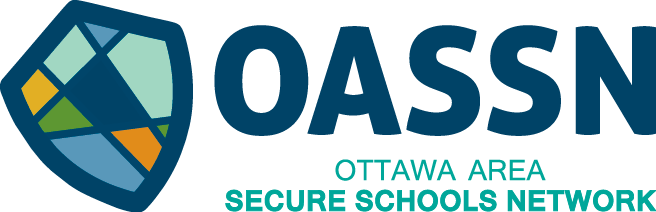 The purpose of the OASSN is to bring together all relevant parties…

… to work toward regional-based solutions to common safety and security issues facing K-12 educational institutions.
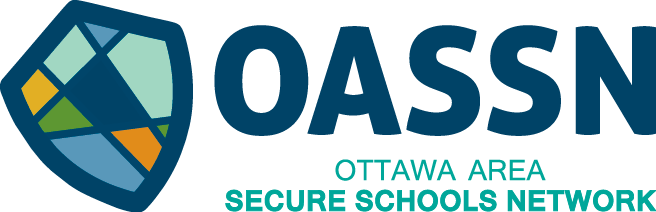 Goals 
To learn the operational mission and cultures of each organization
To promote a culture of “regional school safety” and foster a “community of practice”
Leverage the total region to pursue grants and other opportunities
To coordinate emergency response components
To improve planning, building and systems design, etc. to better prevent incidents and to promote quick resolution
Collaboration Groups
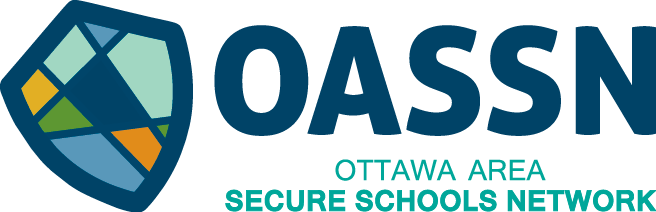 Physical &
Mental Health
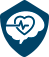 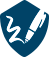 Policy & Legal
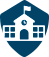 Facilities
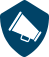 Public Information
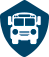 Transportation
Information Tech & 
Communication Systems
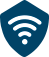 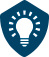 Planning & Training
Collaboration Groups
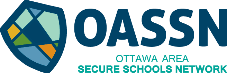 Name:
Email:
Physical &
Mental Health
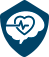 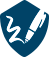 Policy & Legal
L = Lead
P = Participant
N = Need Info
L
P
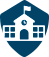 Facilities
N
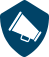 Public Information
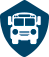 Transportation
P
Information Tech & 
Communication Systems
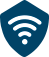 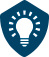 Planning & Training
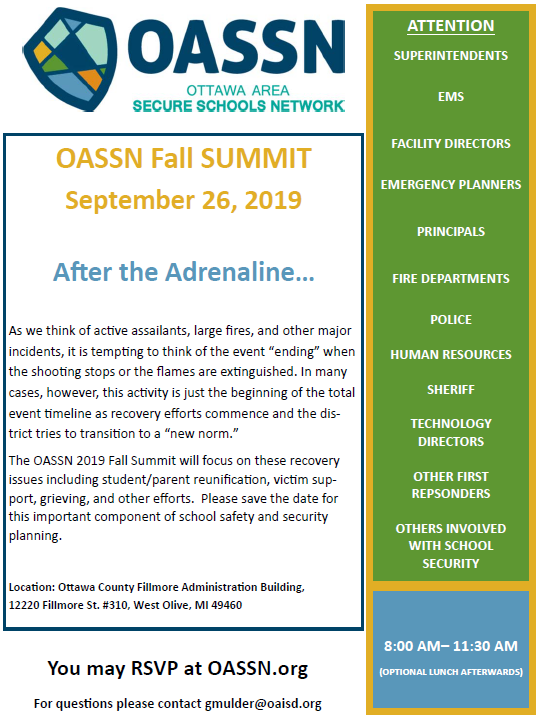 oassn.org
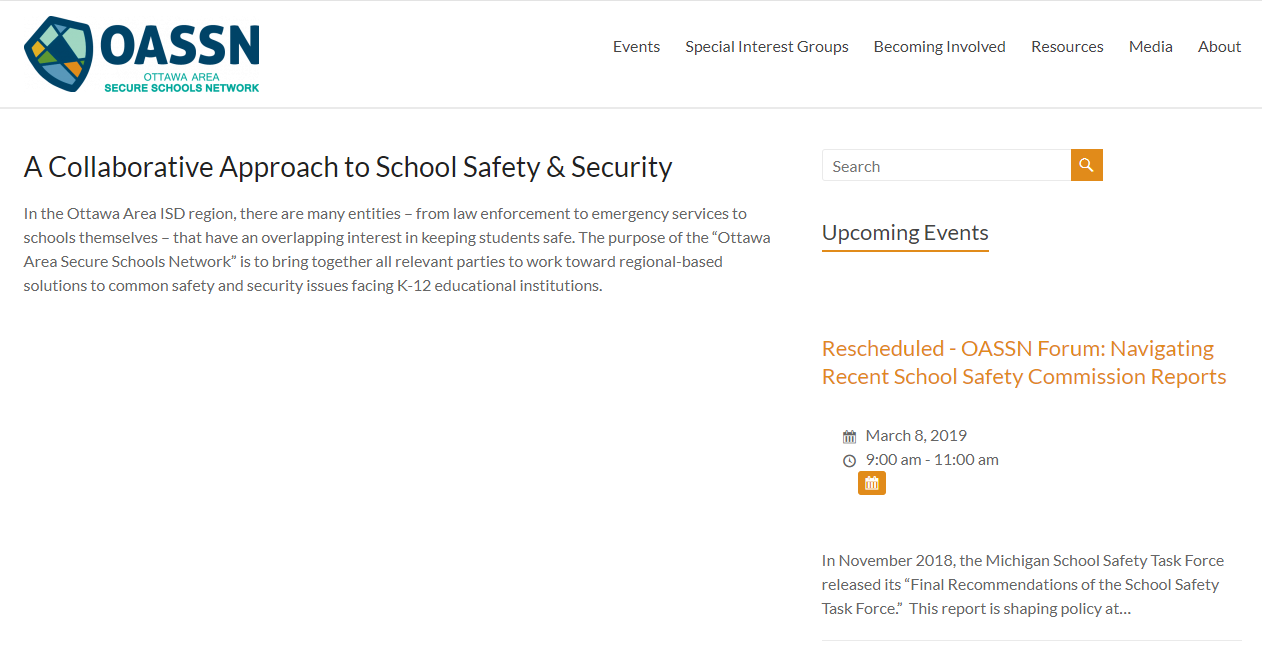 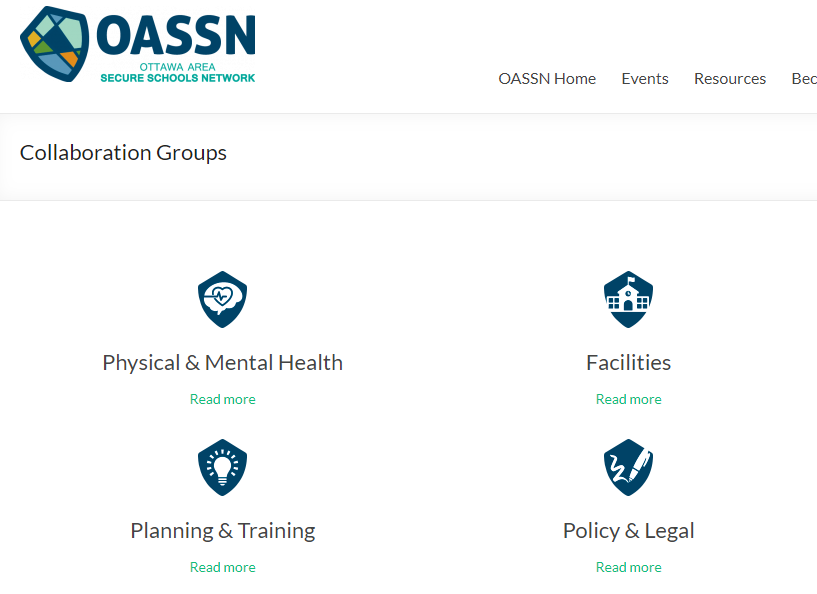 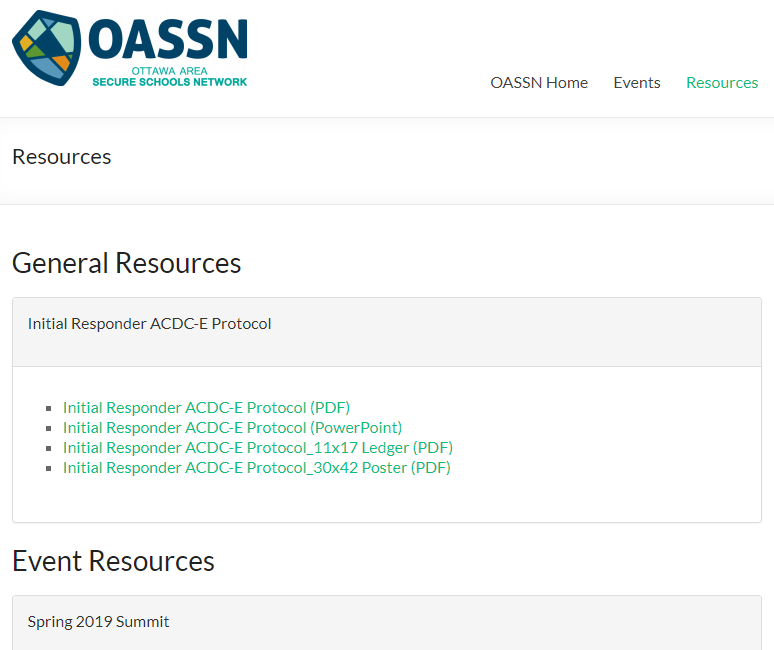 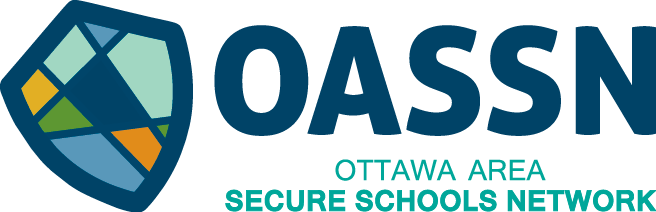 Media Sources
The Blues Brothers (1980) – Everybody Needs Somebody to Love Scene (audio only): https://www.youtube.com/watch?v=EHV0zs0kVGg
Sound Effect – Loud Fire Alarm: https://www.youtube.com/watch?v=0F6yhQ6hG9s
Mission Impossible Theme Tune: https://www.youtube.com/watch?v=dWfLThXoC8Y
90 second countdown timer: https://www.youtube.com/watch?v=EVTggsSfHj8&t=5s
Jessica Blakely singing Inter Planet Janet from School House Rock: https://www.youtube.com/watch?v=ROkWlf9jL5M
Massive Brawl at Vigor-Faith Academy Basketball Game: https://www.youtube.com/watch?v=5X_f_sOytE4
Mikayla’s 3rd Grade Recorder Concert (audio only): https://www.youtube.com/watch?v=bHD2QrRIbRw
Basketball Crowd Noise 01 Sound Effect: https://www.youtube.com/watch?v=hZMkqoLcDTs&t=316s